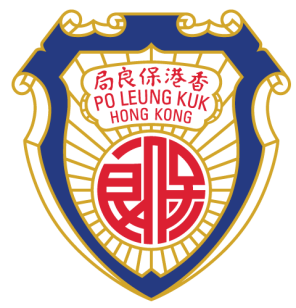 保良局賽馬會大棠渡假村
小學户外教育營
第三天
第二天
營地導師負責
第一天
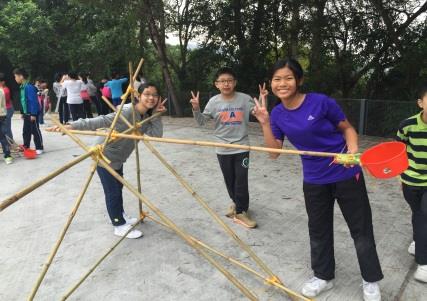 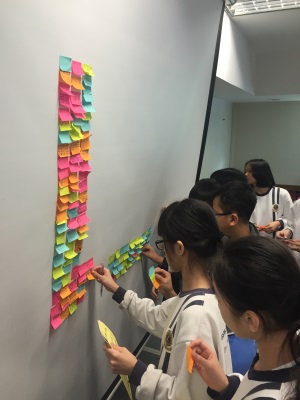 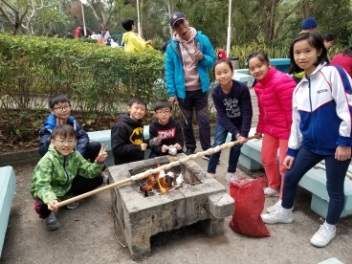 查 詢 
     訂營事宜：6151 9304 / 2277 8678 
     活動程序：2478 1332
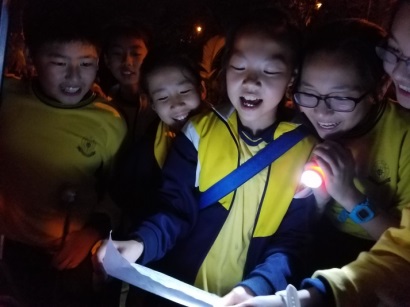 自理能力
團體訓練
領導
才能